Доклад о состоянии и развитии конкурентной среды на рынках товаров, работ и услуг Смоленской области за 2016 год
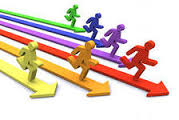 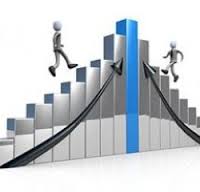 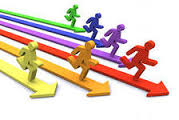 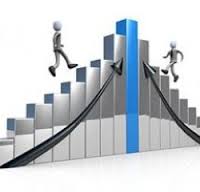 Внедрение Стандарта развития конкуренции в субъектах Российской Федерации
Стандарт развития конкуренции в субъектах Российской Федерации утвержден распоряжением Правительства Российской Федерации 
от 05.09.2015 № 1738-р (в ред. от 17.09.2016)
В 2015 году перечень показателей оценки эффективности деятельности руководителей высших исполнительных органов государственной власти субъектов РФ по созданию благоприятных условий ведения предпринимательской деятельности дополнен показателями, характеризующими развитие конкуренции :

количество реализованных составляющих Стандарта;
доля достигнутых целевых значений контрольных показателей дорожной карты
Распоряжением Губернатора Смоленской области от 29.12.2015 № 1570-р 
(в ред. от 29.12.2016):
 утвержден перечень приоритетных и социально значимых рынков для содействия развитию конкуренции в Смоленской области 
( + рынок композитных материалов, + рынок молочной продукции); 

 утвержден актуализированный план мероприятий («дорожная карта») по содействию развитию конкуренции в Смоленской области на 2015 – 2018 годы
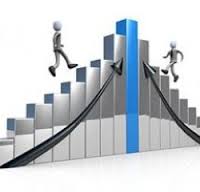 7 Основных составляющих Стандарта
1. Определение уполномоченного органа

Департамент экономического развития Смоленской области

2. Определение коллегиального органа в целях рассмотрения вопросов 
содействия развитию конкуренции

Совет по экономике и инвестициям при Администрации Смоленской области
3. Формирование и утверждение перечня 
приоритетных и социально значимых  рынков

Распоряжение Губернатора Смоленской области от 29.12.2015 № 1570-р (приложение 1)

4.Формирование дорожной карты по содействию развитию конкуренции

Распоряжение Губернатора Смоленской области от 29.12.2015 № 1570-р (приложение 2)
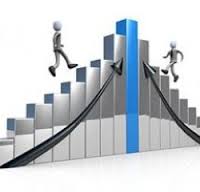 7 Основных составляющих Стандарта
5. Проведение мониторинга состояния конкурентной среды 
на рынках товаров, работ, услуг Смоленской области

проведен в период с 1 ноября по 1 декабря 2016 года, анкеты обработаны, результаты включены в Доклад о состоянии и развитии конкурентной среды за 2016 год
6. Создание и реализация механизмов общественного контроля 
за деятельностью субъектов естественных монополий

Создан Межотраслевой совет потребителей при Губернаторе Смоленской области по вопросам деятельности субъектов естественных монополий (распоряжение Губернатора Смоленской области от 15.09.2015 № 1026-р), состав Совета утвержден распоряжением Губернатора Смоленской области от 23.11.2016 № 1390-р
7.Повышение уровня информированности о состоянии конкурентной 
среды и деятельности по содействию развитию конкуренции

Сайт Департамента экономического развития Смоленской области 
раздел «Стандарт конкуренции»

Инвестиционный портал Смоленской области 
раздел «Программные документы» подраздел «Стандарт конкуренции»
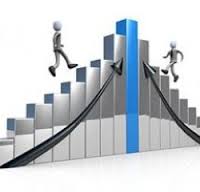 Степень влияния на конкурентную среду 
Смоленской области органов власти и объединений 
по оценке предпринимателей  
(в % от общего числа респондентов)
Взаимодействие с органами местного самоуправления муниципальных образований Смоленской области по вопросам внедрения Стандарта конкуренции
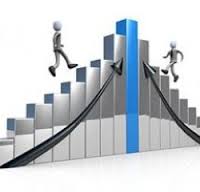 В декабре 2015 года заключены соглашения о внедрении Стандарта конкуренции между Администрацией Смоленской области и органами местного самоуправления муниципальных образований Смоленской области
 (2 городских округа и 25 муниципальных районов)
В 2016 году разработаны и утверждены Планы мероприятий по реализации конкретных направлений сотрудничества во всех муниципальных районах и городских округах Смоленской области
Разработана методика формирования рейтинга муниципальных образований Смоленской области в части их деятельности по содействию развитию конкуренции
Формируется рейтинг муниципальных образований Смоленской области 
в части их деятельности по содействию развитию конкуренции по итогам 2016 года
Выполнение контрольных показателей эффективности, предусмотренных «дорожной картой» по содействию развитию конкуренции в Смоленской области 
на 2015 – 2018 годы, за 2016 год
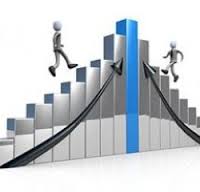 Дорожной картой предусмотрено 
44 целевых показателя, в т. ч. плановые значения на 2016 год установлены по 43 показателям.

Из 43 плановых показателей выполнено 40 показателей (93%)

В 2015 году из 19 показателей выполнено 18 показателей (94,7%)
По итогам 2016 года не выполнены показатели:
 1. Рынок розничной торговли - Средний рост доли оборота розничной торговли, осуществляемой на розничных рынках и ярмарках, в структуре оборота розничной торговли по формам торговли, процентов (план: + 0,1%, факт: (- 5,4%);
2. Рынок услуг ЖКХ - Объем информации, раскрываемой в соответствии с требованиями ГИС ЖКХ, об отрасли ЖКХ Российской Федерации, процентов (план: 100%, факт: 80%);
3. Рынок молочной продукции - Объем производства молока сельскохозяйственными организациями, крестьянскими (фермерскими) хозяйствами, включая индивидуальных предпринимателей, тыс. тонн (план: 152 тыс. тонн, факт: 146,8 тыс.тонн).
Оценка населением качества информации о деятельности негосударственных организаций, оказывающих услуги на рынках 
(в % от общего числа респондентов)
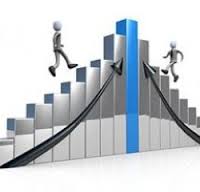 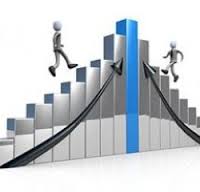 Реализованные мероприятия дорожной карты за 2016 год
Практически на всех рынках :
информация о развитии негосударственного сектора размещена на официальных сайтах ОИВ Смоленской области, ответственных за содействие развитию конкуренции;

организовано оказание консультационной помощи по вопросам деятельности негосударственных организаций в соответствующих сферах;

- организовано методическое и информационное сопровождение деятельности негосударственных организаций
Рынок дошкольного образования:

- создана рабочая группа по развитию частного сектора дошкольного образования Смоленской области;

- в 2016 году повысили квалификацию 5 педагогических работников частных организаций, 19 человек получили консультативную и методическую поддержку;

- предоставлены субсидии частным дошкольным образовательным организациям, являющимся некоммерческими организациями, на возмещение затрат, связанных с получением дошкольного образования (субсидии в размере 31,6 млн. рублей предоставлены 13 организациям).
Реализованные мероприятия дорожной карты за 2016 год
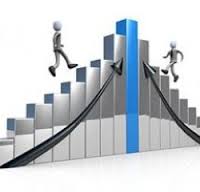 Рынок услуг детского отдыха и оздоровления:
в негосударственных (немуниципальных) стационарных оздоровительных учреждениях, расположенных на территории Смоленской области, было оздоровлено 10 223 ребенка школьного возраста до 17 лет включительно
Рынок услуг дополнительного образования детей:
создан межведомственный координационный совет по развитию дополнительного образования с участием представителей негосударственных поставщиков услуг, общественных организаций, общественности
Рынок медицинских услуг:
в 2016 году открыто 4 офиса врачей общей практики на базе негосударственных медицинских организаций для оказания населению первичной медико-санитарной помощи
Рынок услуг психолого-педагогического сопровождения детей            с ограниченными возможностями здоровья :
- проведен мониторинг деятельности негосударственных (немуниципальных) организаций, оказывающих помощь детям с ОВЗ; 
- разработан пакет документов, необходимый для реализации адаптированных дополнительных общеобразовательных программ, способствующих социально-психологической реабилитации детей с учетом их особых образовательных потребностей
Реализованные мероприятия дорожной карты за 2016 год
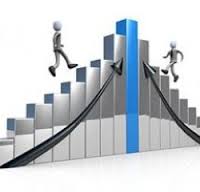 Рынок услуг жилищно-коммунального хозяйства:

Размещены номера телефонов для сообщения  гражданами информации о фактах оказания услуг на рынке управления жильем ненадлежащего качества. Граждане могут обратиться посредством  электронной формы обратной связи на сайте Главного управления «Государственная жилищная инспекция Смоленской области» http://uggi.admin-smolensk.ru
Утвержден график передачи в концессию неэффективных МУП. В указанный график вошли 8 муниципальных предприятий, в управлении которых находится 216 объектов коммунальной инфраструктуры

В 2016 году была предусмотрена государственная поддержка, за счет которой подготовлена техническая документация на 71 объект. Постановка на кадастровый учет данных объектов будет осуществлена в 2017 году.

Выбраны муниципальные образования, которые начнут реализацию проектов ГЧП в сфере ЖКХ и станут пилотными площадками по передаче имущества систем водоснабжения и водоотведения в концессию  - Глинковское сельское поселение, Дорогобужское городское поселение, Ершичское сельское поселение, Монастырщенское сельское поселение и Холм-Жирковское сельское поселение.

В регионе обеспечено функционирование Государственной информационной системы жилищно-коммунального хозяйства.
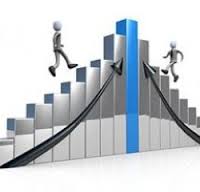 Реализованные мероприятия дорожной карты за 2016 год
Розничная торговля, включая рынок фармацевтических услуг:

В органы местного самоуправления муниципальных образований Смоленской области направлены рекомендации по совершенствованию правового регулирования нестационарной торговли на территории Смоленской области на уровне муниципальных образований.

Органам местного самоуправления рекомендовано включение в муниципальные дорожные карты мероприятия «Внесение изменений в методику расчета размера арендной платы за пользование объектами нежилого фонда, находящимися в муниципальной собственности на основании рекомендаций, разработанных Департаментом имущественных и земельных отношений Смоленской области совместно с Департаментом экономического развития Смоленской области».

До 20 дней сокращен средний срок предоставления государственной услуги  «Лицензирование фармацевтической деятельности».
Рынок услуг перевозок пассажиров наземным транспортом:
- Предоставлены субсидии на возмещение затрат в связи с оказанием услуг по осуществлению пассажирских перевозок автомобильным транспортом в             размере 72 млн. рублей; 
- Предоставлены субсидии 2 субъектам МСП, заключившим договор (договоры) лизинга оборудования с российскими лизинговыми организациями,     в размере 1,8 млн. рублей.
Реализованные мероприятия дорожной карты за 2016 год
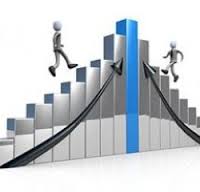 Рынок композитных материалов:

в целях развития Смоленского композитного кластера в 2016 году  проводилась реализация программных мероприятий региональной программы «Развитие инновационного территориального кластера «Смоленский композитный кластер» в Смоленской области»  на 2016  – 2020 годы, утвержденной постановлением Администрации Смоленской области от 08.04.2016 № 203
Рынок молочной продукции:
распоряжением Администрации Смоленской области от 11.11.2016 № 1811-р/адм создана рабочая группа по разработке Стратегии развития молочного скотоводства Смоленской области
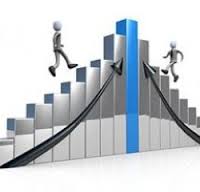 Системные мероприятия по развитию конкурентной среды
Развитие конкуренции при осуществлении процедур государственных и муниципальных закупок, а также закупок хозяйствующих субъектов, доля субъекта РФ или муниципального образования в которых составляет более 50%, в том числе за счет расширения участия в указанных процедурах субъектов МСП

Обеспечен контроль соблюдения заказчиками требований о годовом объеме закупок у субъектов малого и среднего предпринимательства в 2016 году. Увеличена доля участия субъектов малого предпринимательства в торгах. Обеспечено повышение конкуренции при проведении процедур определения поставщиков (подрядчиков, исполнителей) путем проведения совместных аукционов
 
Совершенствование процессов управления объектами государственной собственности в Смоленской области

Проведена оптимизация предприятий  и  хозяйственных обществ, доля участия Смоленской области в которых составляет 50 процентов. Утвержден областной прогнозный план приватизации государственного имущества Смоленской области на 2017 год и на плановый период 2018 и 2019 годов 

Создание условий для развития конкуренции на рынке строительства

Разработан Типовой административный регламент предоставления Администрацией муниципального образования Смоленской области муниципальной услуги «Выдача разрешения на строительство при строительстве, реконструкции объекта капитального строительства на территории муниципального образования Смоленской области»
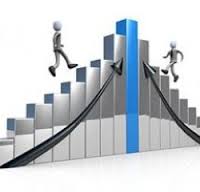 Системные мероприятия по развитию конкурентной среды
Обеспечение и сохранение целевого использования государственных (муниципальных) объектов недвижимого имущества в социальной сфере

Согласно Федерального закона №115-ФЗ от 21.07.2005 г. «О концессионных соглашениях» информация об объектах  недвижимого имущества в социальной сфере размещена на сайте Администрации Смоленской области, а также на официальном сайте РФ для размещения информации о проведении торгов 

Содействие развитию практики применения механизмов ГЧП, в том числе практики заключения концессионных соглашений, в социальной сфере

На сайте Администрации Смоленской области создана вкладка «Государственно-частное партнерство», в которой представлена информация об объектах инфраструктуры, в отношении которых возможно заключение концессионных соглашений

Содействие развитию негосударственных (немуниципальных) социально ориентированных некоммерческих организаций 

Предоставлены субсидии 31 социально ориентированной некоммерческой организации на сумму 4,7 млн. рублей.
Создан портал социально ориентированных некоммерческих организаций региона.
Системные мероприятия в соответствии с пунктом 32 федерального Стандарта развития конкуренции
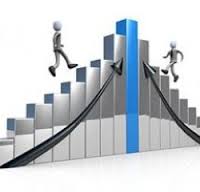 Устранение избыточного государственного и муниципального регулирования

В 2016 году создано одно специализированное окно МФЦ  на базе ПАО Сбербанк.               
В целях оптимизации регуляторной среды в экономике проводится процедура оценки регулирующего воздействия. В 2016 году Смоленская область заняла 31 место в рейтинге и вошла в группу  регионов с хорошим уровнем качества осуществления оценки регулирующего воздействия и экспертизы.

Стимулирование предпринимательских инициатив за счет проведения образовательных мероприятий, обеспечивающих возможности для поиска потенциальных предпринимателей

Проводится работа по внедрению в учебные планы профессиональных образовательных организаций профессионального модуля по формированию предпринимательских навыков
Развитие механизмов поддержки технического и научно-технического творчества детей и молодежи, обеспечения поддержки научной, творческой и предпринимательской активности

В 2016 году были проведены конкурсы студенческих научных работ, молодых ученых, научно-технического творчества молодежи Смоленской области «Будущее Смоленщины».
В 2016 году ООО «НПО Явир» на развитие центра молодежного инновационного творчества ЦМИТ «Явир» за счет средств федерального и областного бюджета предоставлена субсидия в сумме 4 млн. рублей.
Запущены проекты:  «Инженерный класс» совместно с СФМЛ при МИФИ¸ в который  вовлечены 6 творческих групп; «Техническое творчество на уроках технологии» совместно с СОШ № 2 г. Смоленска. Проект создан в рамках Национальной технологической инициативы.
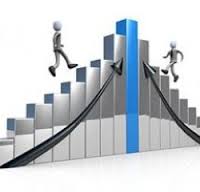 Системные мероприятия в соответствии с пунктом 32 федерального Стандарта развития конкуренции
Обеспечение равных условий доступа к информации о реализации государственного имущества Смоленской области и имущества, находящегося в собственности муниципальных образований Смоленской области

Информация  для участников торгов о реализации государственного имущества Смоленской области и имущества, находящегося в собственности муниципальных образований, размещена на официальном сайте РФ в сети «Интернет» для размещения информации о проведении торгов (www.torgi.gov.ru) и на официальном сайте Администрации Смоленской области

Повышение мобильности трудовых ресурсов, способствующей повышению эффективности труда

Во всех профессиональных образовательных организациях, подведомственных Департаменту Смоленской области по образованию и науке, на постоянной основе осуществляется профессиональное обучение незанятого населения и работающих специалистов по рабочим специальностям, и проводятся курсы по отдельным компетенциям по заявкам работодателей

Содействие развитию и поддержка междисциплинарных исследований 

В Смоленской области проведены региональные конкурсы РГНФ и РФФИ и исполнены финансовые обязательства в отношении проектов, получивших поддержку в рамках региональных конкурсов (1,23 млн. рублей)
Системные мероприятия в соответствии с пунктом 32 федерального Стандарта развития конкуренции
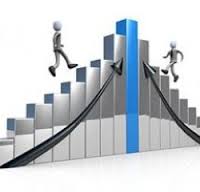 Развитие механизмов практико-ориентированного (дуального) образования и механизмов кадрового обеспечения высокотехнологичных отраслей промышленности по сквозным рабочим профессиям (WorldSkills International)

14-18 марта 2016 года состоялся первый Региональный чемпионат Смоленской области WorldSkills Russia 2016 по 12 компетенциям

Создание институциональной среды, способствующей внедрению инноваций

Заключено Соглашение о сотрудничестве между Департаментом экономического развития Смоленской области и НП «Межотраслевое объединение наноиндустрии»

Содействие созданию и развитию институтов поддержки субъектов малого и среднего предпринимательства в инновационной деятельности

В 2016 году созданы и начали функционировать автономная некоммерческая организация «Центр кластерного развития Смоленской области», автономная некоммерческая организация «Центр поддержки предпринимательства Смоленской области»

Создание и реализация механизмов общественного контроля за деятельностью субъектов естественных монополий

Состав Межотраслевого совета потребителей при Губернаторе Смоленской области по вопросам деятельности субъектов естественных монополий утвержден распоряжением Губернатора Смоленской области от 23.11.2016 № 1390-р.
Информация, подлежащая раскрытию субъектами естественных монополий, осуществляющими деятельность в сфере теплоснабжения, водоснабжения и водоотведения, размещена на сайте Департамента  Смоленской области по энергетике, энергоэффективности, тарифной политике в сети «Интернет».
СПАСИБО ЗА ВНИМАНИЕ!